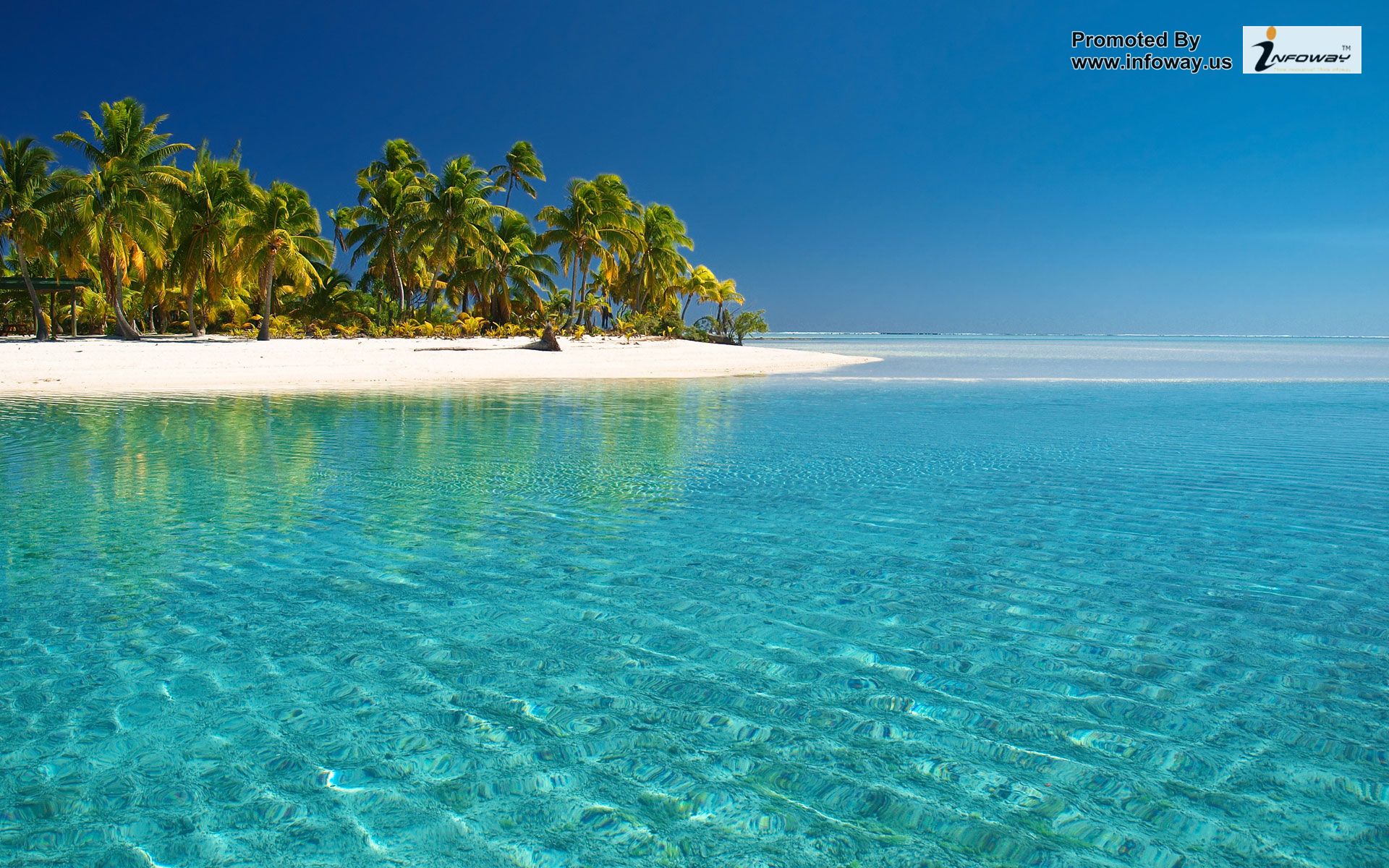 Homophones
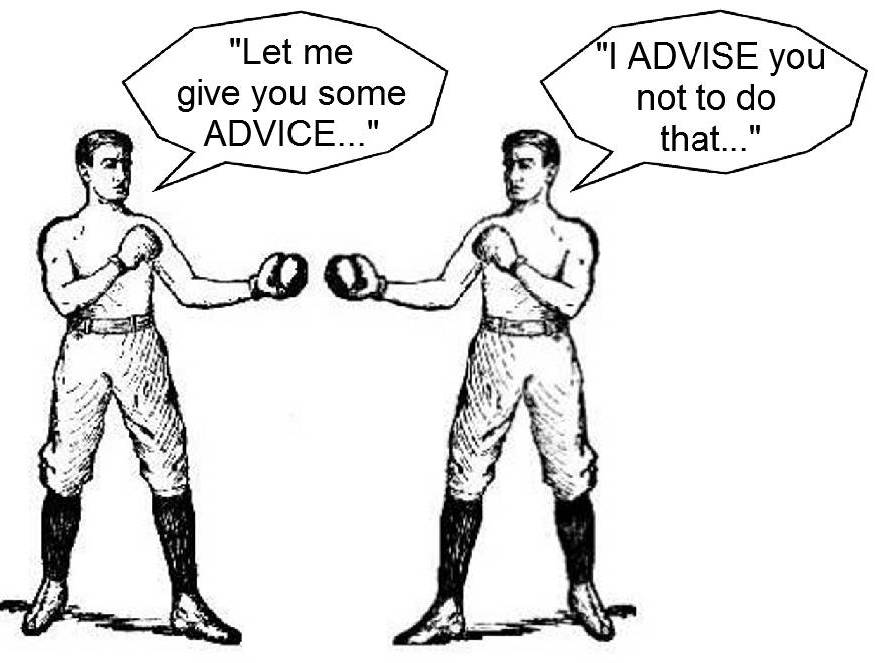 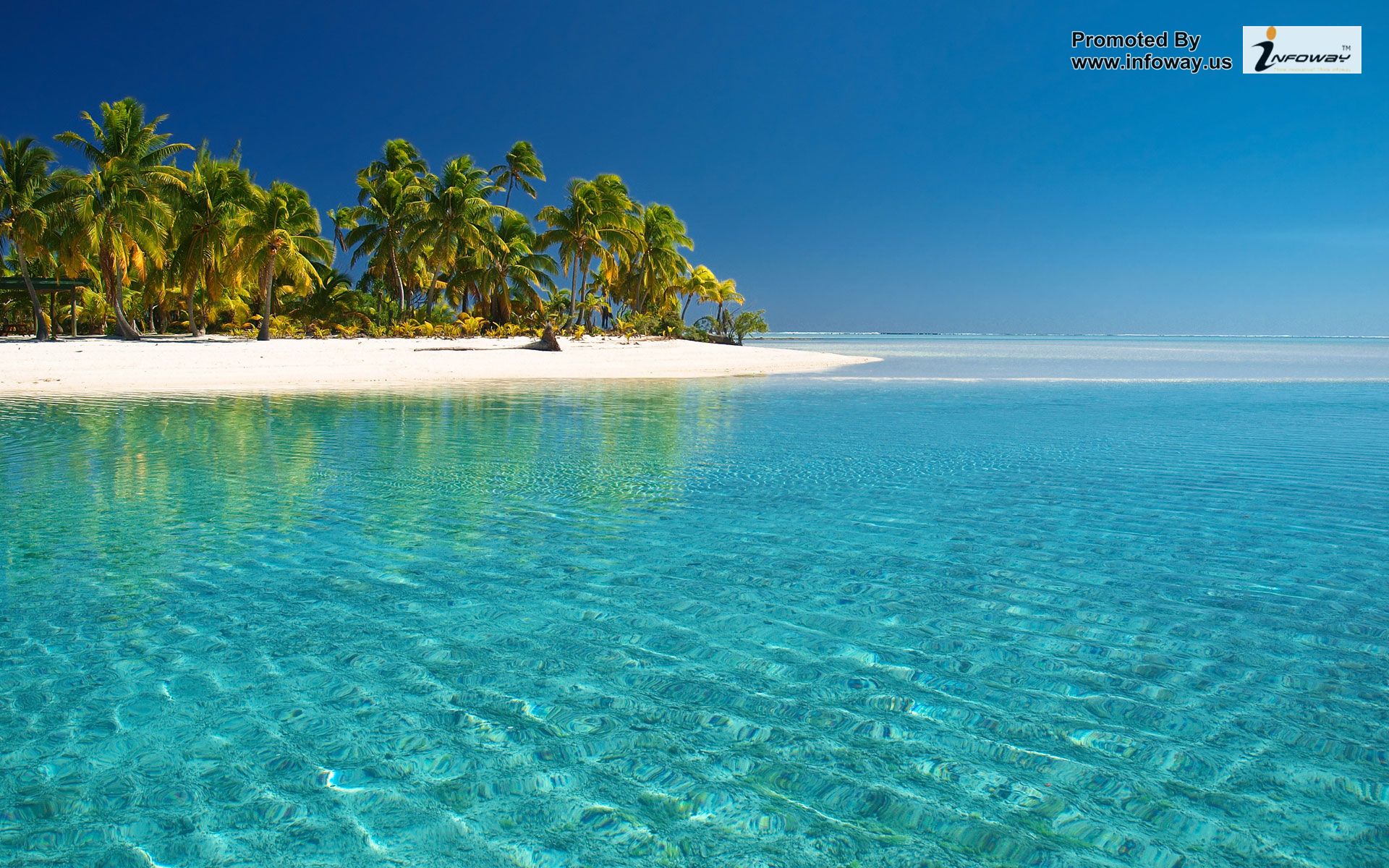 Homophones
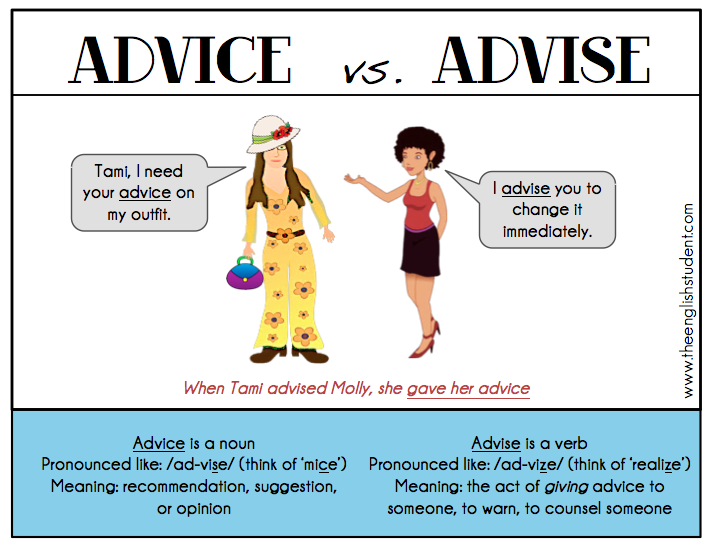 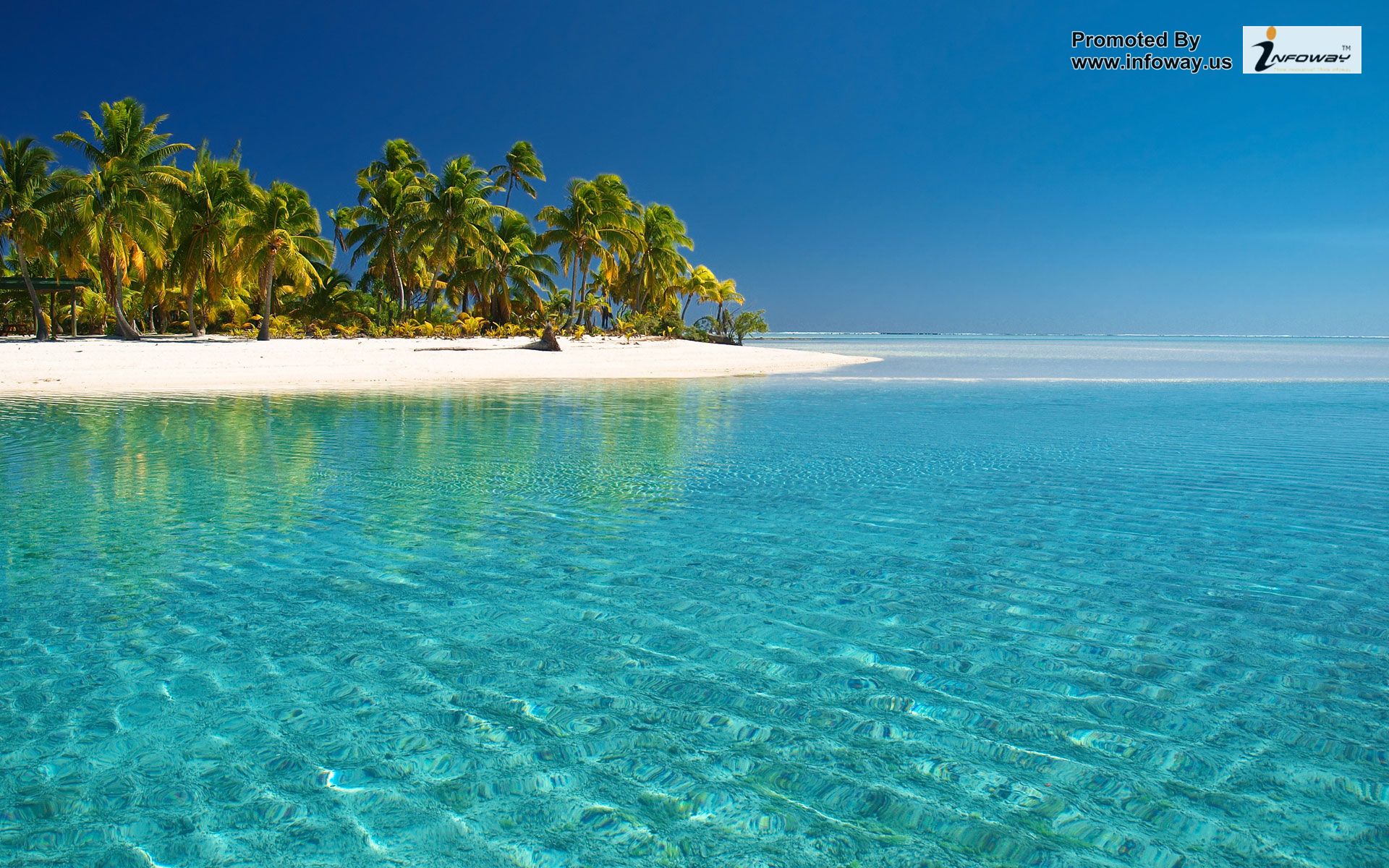 Lesson Objective
In today’s lesson you will:

Begin creating a survival guide aimed at helping someone survive on your island
Write to advise and inform 
Use technical vocabulary
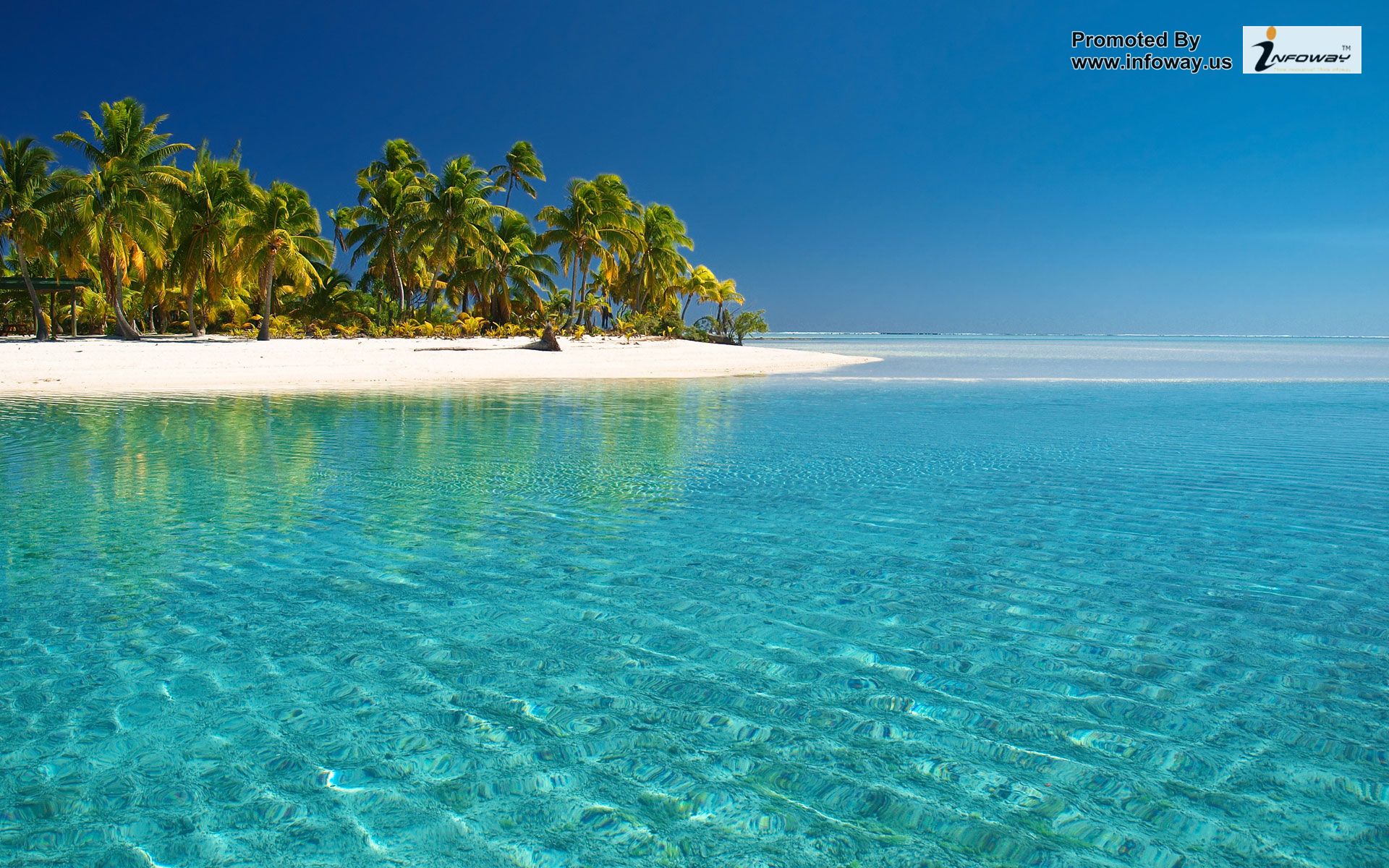 Survival Guide
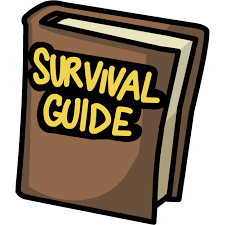 Challenge: plan and create your survival guide using your key areas as subheadings
Challenges: 
Introduce your booklet
Include a range of methods of presenting information (e.g. headings, subheadings, bullet points, diagrams),
use technical vocabulary
Be factual – good advice
PresentationPresentationPresentation!
Water
Food &
How to Survive 
On
Skull Island
Take Shelter!
SH
SH
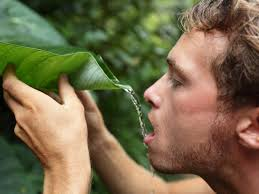 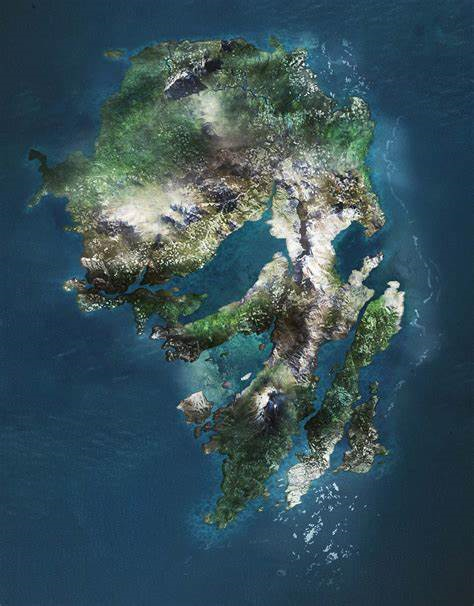 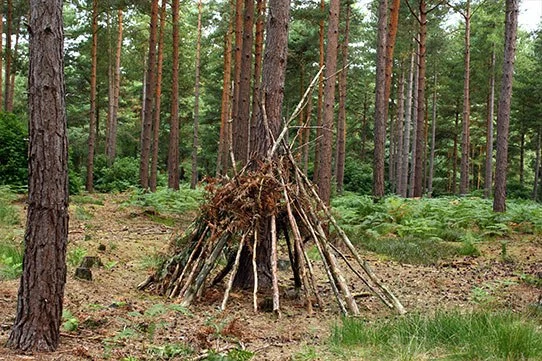 A  rough guide to how to survive the dangers and challenges of one of the most remote, deserted islands in the world…